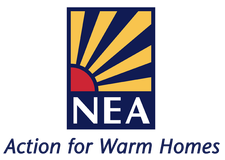 Andy LittlewoodProject Development CoordinatorNational Energy Actionandy.littlewood@nea.org.uk07834 178975
National Energy Action (NEA) – who?
Policy
Training
Partnerships
New technologies
Supporting vulnerable people
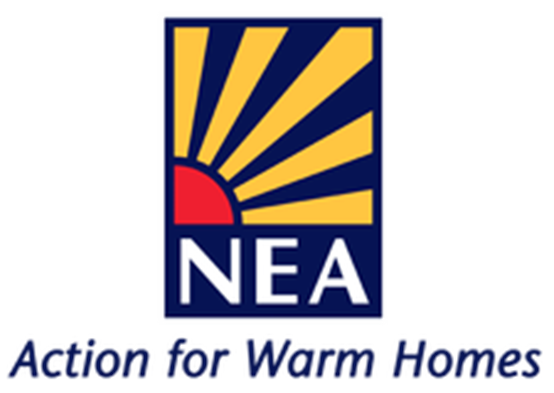 [Speaker Notes: So, how did we do?

ASK THE AUDIENCE TO RESPOND/PUT THEM ON THE SPOT/GET CONVERSATIONS GOING

Let’s start with the personal risks
7	Unemployment
15	Dependents/large family
1	No money/haven’t planned budget
11	Different payment methods
12	Other debts overdue and mounting up- need to prioritise
9	High fuel costs getting higher
6	Medical conditions – may need to stay inside & so use more energy
5	Age- forget the stereotypicla old lady huddled by the one-bar electric fire. Though this is true, there’s more to it than that. Fuel poverty greatest in 16-25 year olds (left home, low income, never had to budget 	before) and over 60s (low income, need more heat for health & being home, don’t switch or shop around)


The average annual household energy bill has increased from £600 in 2006 to an average of £1400 in 2014. For properties off the mains gas network, annual energy bills will be significantly higher.

In 2012, 4.9 million dwellings in England failed to meet the decent home standard. Insufficient heating and ventilation can lead to condensation, damp and mould.  SOCIAL HOUSING HAS TO COMPLY. PRIVATE RENTED DOESN’T

So, with that in mind, lets look at property issues]
Fuel Poverty- what?
Fuel Poverty “10% definition”- after housing costs, need spend more than 10% of income on fuel to maintain an adequate level of warmth
6.5 million UK households could face fuel poverty after price rises this April – up 50% from September 2021
65% say they worry they may struggle to pay their energy bills
Fuel Poverty drivers
Low income
Cost of energy
Poor energy efficiency of property
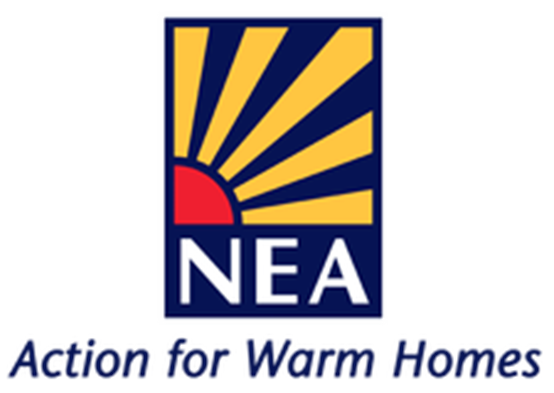 Hands up if this might describe your tenants
[Speaker Notes: So, how did we do?

ASK THE AUDIENCE TO RESPOND/PUT THEM ON THE SPOT/GET CONVERSATIONS GOING

Let’s start with the personal risks
7	Unemployment
15	Dependents/large family
1	No money/haven’t planned budget
11	Different payment methods
12	Other debts overdue and mounting up- need to prioritise
9	High fuel costs getting higher
6	Medical conditions – may need to stay inside & so use more energy
5	Age- forget the stereotypicla old lady huddled by the one-bar electric fire. Though this is true, there’s more to it than that. Fuel poverty greatest in 16-25 year olds (left home, low income, never had to budget 	before) and over 60s (low income, need more heat for health & being home, don’t switch or shop around)


The average annual household energy bill has increased from £600 in 2006 to an average of £1400 in 2014. For properties off the mains gas network, annual energy bills will be significantly higher.

In 2012, 4.9 million dwellings in England failed to meet the decent home standard. Insufficient heating and ventilation can lead to condensation, damp and mould.  SOCIAL HOUSING HAS TO COMPLY. PRIVATE RENTED DOESN’T

So, with that in mind, lets look at property issues]
MEES will help
the current MEES scheme - minimum EPC E – minimum £3500 cost to Landlords. Maybe expand to EPC C by 2025 (new lets) and 2028 (all lets)

We think that landlords should be able to access grant funding to help with these costs. The HUG scheme* rules have this broadly right. (landlords can access £1 for every £2 they put in, up to a maximum £2.5k)

tax relief for landlords who upgrade their properties? (this used to exist as the landlord energy saving allowance (2007))

There should be a fabric first approach to MEES. It should focus on reducing
     costs and saving carbon - energy efficiency can do both

*Home Upgrade Grant- via local authorities from early 2022
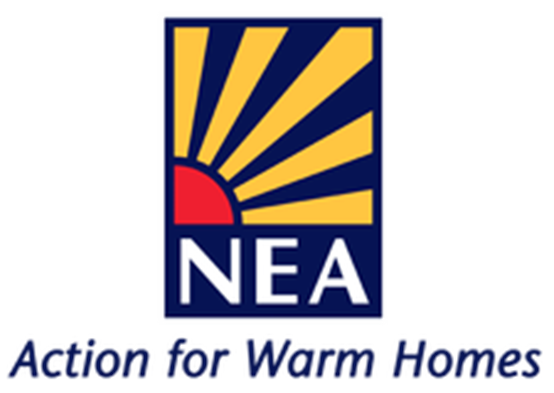 [Speaker Notes: So, how did we do?

ASK THE AUDIENCE TO RESPOND/PUT THEM ON THE SPOT/GET CONVERSATIONS GOING

Let’s start with the personal risks
7	Unemployment
15	Dependents/large family
1	No money/haven’t planned budget
11	Different payment methods
12	Other debts overdue and mounting up- need to prioritise
9	High fuel costs getting higher
6	Medical conditions – may need to stay inside & so use more energy
5	Age- forget the stereotypicla old lady huddled by the one-bar electric fire. Though this is true, there’s more to it than that. Fuel poverty greatest in 16-25 year olds (left home, low income, never had to budget 	before) and over 60s (low income, need more heat for health & being home, don’t switch or shop around)


The average annual household energy bill has increased from £600 in 2006 to an average of £1400 in 2014. For properties off the mains gas network, annual energy bills will be significantly higher.

In 2012, 4.9 million dwellings in England failed to meet the decent home standard. Insufficient heating and ventilation can lead to condensation, damp and mould.  SOCIAL HOUSING HAS TO COMPLY. PRIVATE RENTED DOESN’T

So, with that in mind, lets look at property issues]
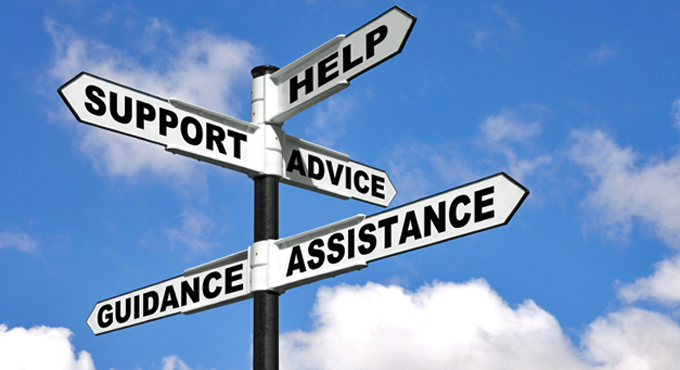 Following self or agency referrals
WE CAN HELP WITH
controls/behavioural change
different ways to pay
energy debt/ issues with suppliers- advocate/negotiate
understanding bills, meters, tariffs
hardship funds
priority services register, warm home discount
benefit advice
working with social and private landlords…
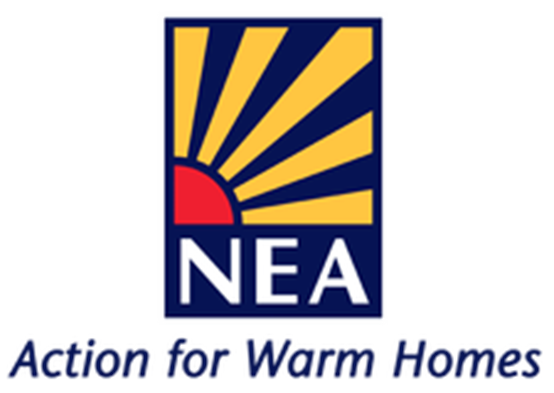 [Speaker Notes: So, how did we do?

ASK THE AUDIENCE TO RESPOND/PUT THEM ON THE SPOT/GET CONVERSATIONS GOING

Let’s start with the personal risks
7	Unemployment
15	Dependents/large family
1	No money/haven’t planned budget
11	Different payment methods
12	Other debts overdue and mounting up- need to prioritise
9	High fuel costs getting higher
6	Medical conditions – may need to stay inside & so use more energy
5	Age- forget the stereotypicla old lady huddled by the one-bar electric fire. Though this is true, there’s more to it than that. Fuel poverty greatest in 16-25 year olds (left home, low income, never had to budget 	before) and over 60s (low income, need more heat for health & being home, don’t switch or shop around)


The average annual household energy bill has increased from £600 in 2006 to an average of £1400 in 2014. For properties off the mains gas network, annual energy bills will be significantly higher.

In 2012, 4.9 million dwellings in England failed to meet the decent home standard. Insufficient heating and ventilation can lead to condensation, damp and mould.  SOCIAL HOUSING HAS TO COMPLY. PRIVATE RENTED DOESN’T

So, with that in mind, lets look at property issues]
0800 304 7159
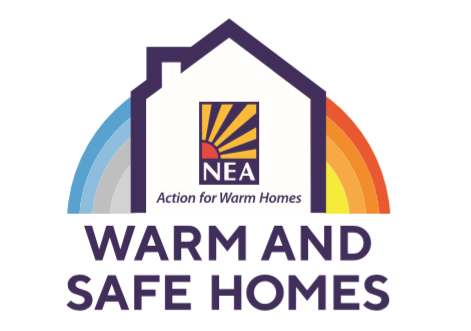 Triage  Coventry HEAT (Home Energy Advice Team)
[Speaker Notes: So, how did we do?

ASK THE AUDIENCE TO RESPOND/PUT THEM ON THE SPOT/GET CONVERSATIONS GOING

Let’s start with the personal risks
7	Unemployment
15	Dependents/large family
1	No money/haven’t planned budget
11	Different payment methods
12	Other debts overdue and mounting up- need to prioritise
9	High fuel costs getting higher
6	Medical conditions – may need to stay inside & so use more energy
5	Age- forget the stereotypicla old lady huddled by the one-bar electric fire. Though this is true, there’s more to it than that. Fuel poverty greatest in 16-25 year olds (left home, low income, never had to budget 	before) and over 60s (low income, need more heat for health & being home, don’t switch or shop around)


The average annual household energy bill has increased from £600 in 2006 to an average of £1400 in 2014. For properties off the mains gas network, annual energy bills will be significantly higher.

In 2012, 4.9 million dwellings in England failed to meet the decent home standard. Insufficient heating and ventilation can lead to condensation, damp and mould.  SOCIAL HOUSING HAS TO COMPLY. PRIVATE RENTED DOESN’T

So, with that in mind, lets look at property issues]